ZASADY KALKULACJI USŁUG
ZASADY KALKULACJI KOSZTÓW
USŁUG GASTRONOMICZNYCH
KALKULACJA CEN USŁUG GASTRONOMICZNYCH
Kalkulacja cen imprez gastronomicznych polega na zsumowaniu wartości poszczególnych usług związanych z przygotowaniem i obsługą określonej imprezy na podstawie cenników opracowanych przez zakład lub firmę cateringową. 
W zależności od rodzaju imprezy mogą być świadczone różne usługi:
żywieniowe
kulturalno – rozrywkowe
uzupełniające
KALKULACJA CEN USŁUG GASTRONOMICZNYCH
Pełna kalkulacja powinna zawierać cenę:
menu
napojów
alkoholi
serwisu
dodatkowych atrakcji
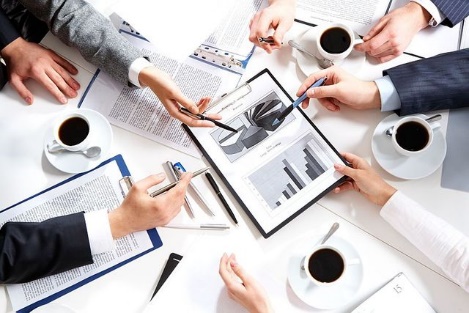 KALKULACJA CEN USŁUG GASTRONOMICZNYCH
Napoje alkoholowe i bezalkoholowe często są liczone w postaci open baru. 
Open bar to bufet z napojami oferowanymi w określonym czasie i asortymencie bez ograniczeń. 
Cena jest zależna od rodzaju oferowanego alkoholu oraz liczby godzin.
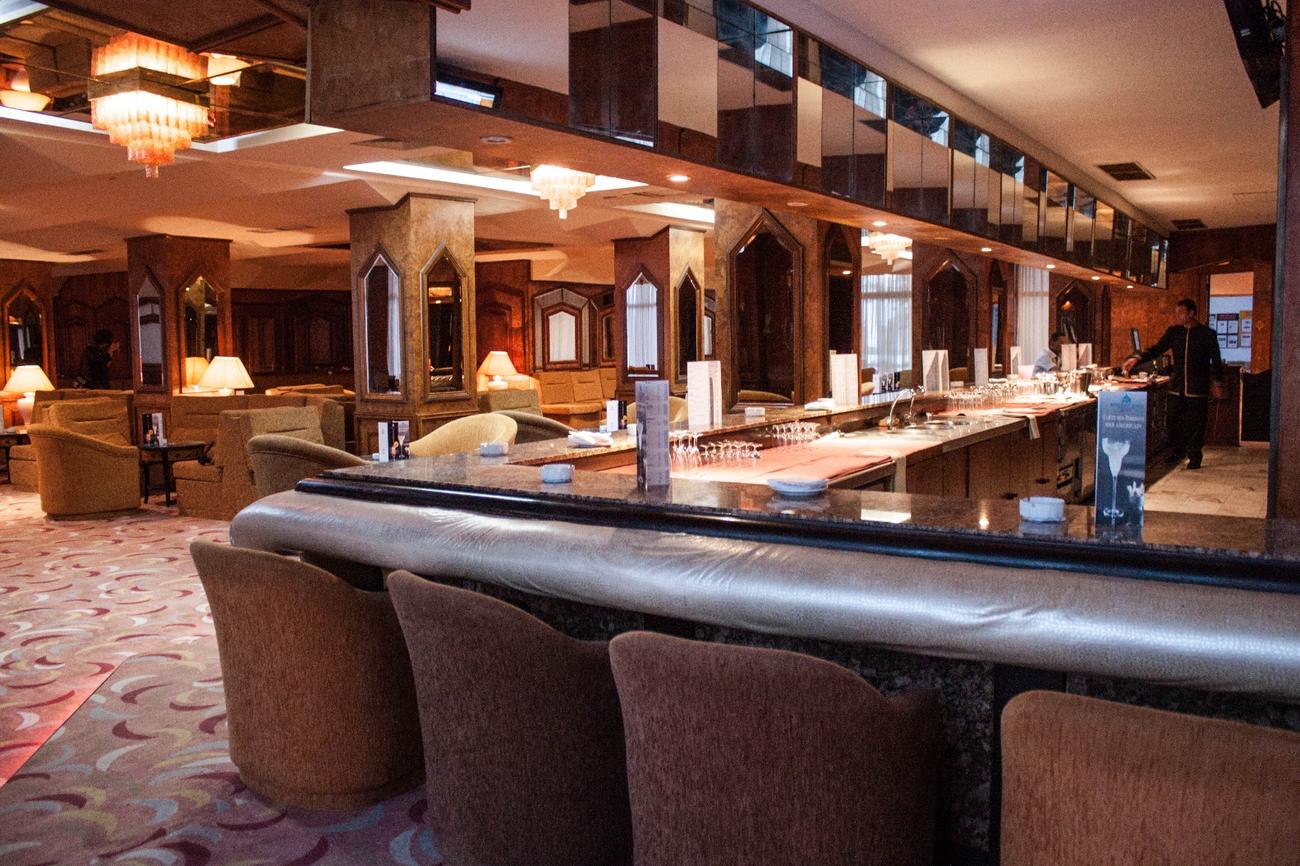 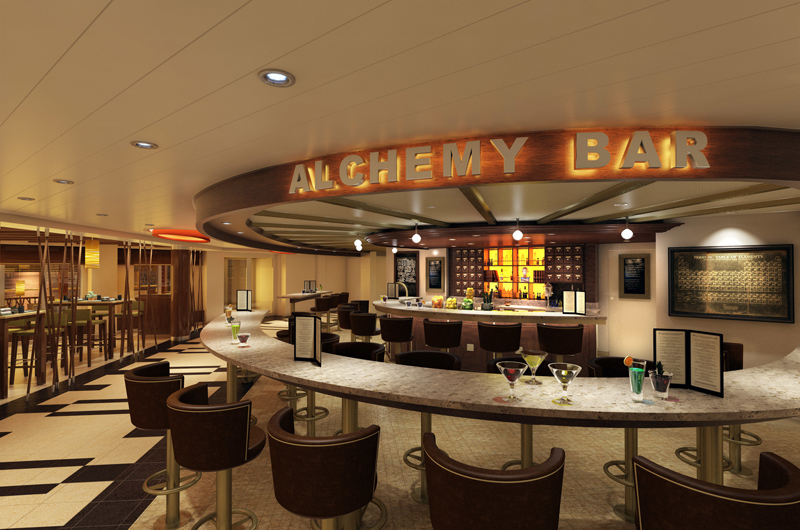 KALKULACJA CEN USŁUG GASTRONOMICZNYCH
Na serwis składa się obsługa gości oraz bielizna i zastawa stołowa
W cenę tę firma wlicza również cenę za wypożyczenie sprzętu, bielizny, zastawy stołowej. 
W cenie za wypożyczenie sprzętu często zawarta jest usługa mycia, prania, transportu, ubytków.
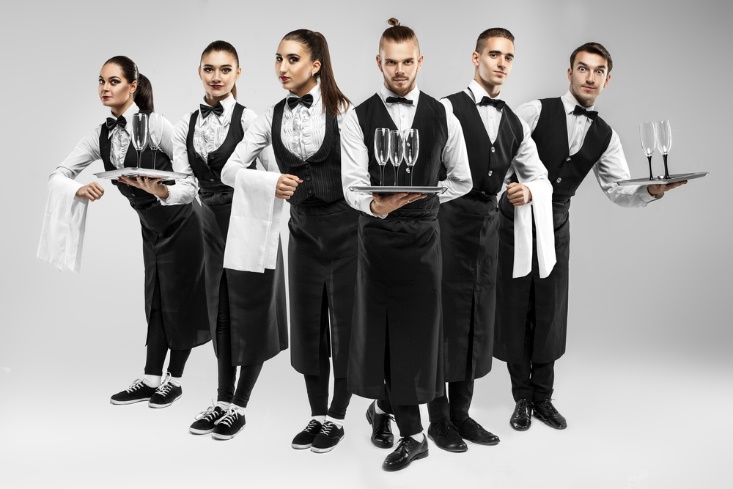 KALKULACJA CEN USŁUG GASTRONOMICZNYCH
Stawki podatku za świadczenie usług gastronomicznych:
menu –  8%
napoje – 23%
alkohole – 23%
serwis – 23%
ZASADY KALKULACJI KOSZTÓW
PRZYJĘĆ OKOLICZNOŚCIOWYCH
ROZLICZANIE PRZYJĘĆ OKOLICZNOŚCIOWYCH
Rozliczanie przyjęć okolicznościowych polega na :
rozliczeniu osób odpowiedzialnych za poszczególne czynności
rozliczeniu finansowym pomiędzy zleceniodawcą a zleceniobiorcą za wykonaną usługę
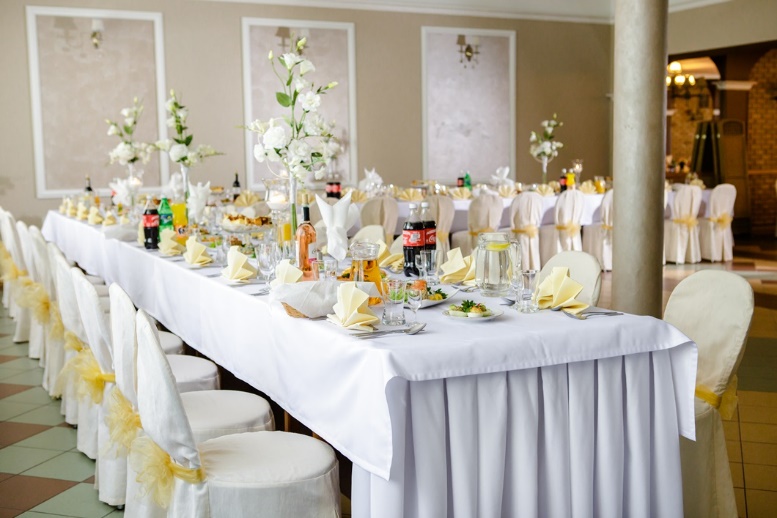 ROZLICZANIE OSÓB ZA POSZCZEGÓLNE CZYNNOŚCI
Obowiązki obsługi:
zabezpieczenie kompozycji kwiatowych lub innych elementów dekoracyjnych
rozdysponowanie potraw i napojów pozostałych po przyjęciu według zaleceń zleceniodawcy
czynności końcowe polegające na przywróceniu sali do stanu sprzed imprezy:
segregowanie butelek po napojach
przygotowanie rachunku za usługę
sprzątanie sali
przygotowanie brudnej bielizny do prania
ustawienie stołów do codziennego funkcjonowania
zwrot do magazynu pobranego sprzętu i zastawy stołowej
CZYNNOŚCI PORZĄDKOWE
Wykonywanie czynności porządkowych powinno odbywać się w następującej kolejności:
zebranie ze stołów zastawy i odniesienie do zmywania
zdjęcie obrusów, złożenie, przeliczenie i przygotowanie do oddania do pralni
zdjęcie i złożenie moltonów, mokre lub poplamione trafiają do pralni
czyszczenie blatów stołów
ustawianie stołów zgodnie z codzienna aranżacją Sali
wywietrzenie i sprzątnięcie Sali, przygotowanie do codziennej działalności
przygotowanie sprzętu i zastawy pobranych z magazynu, przeliczenie na podstawie listy kontrolnej, a następnie przekazanie do magazynu
ROZLICZENIE FINANSOWE
Podstawa rozliczenia finansowego między zleceniodawcą a zleceniobiorcą za wykonaną usługę:
podpisanie umowy na wykonanie usługi
pobranie zaliczki na poczet realizacji zlecenia, zazwyczaj 50% kosztów przyjęcia
przygotowanie rachunku (po zakończeniu przyjęcia) uwzględniającego:
potrawy i napoje przygotowane i podane w czasie przyjęcia 
dodatkowe koszty poniesione przez zakład i uzgodnione w zleceniu
ewentualne szkody powstałe z winy uczestników przyjęcia
ROZLICZENIE FINANSOWE
Podstawowym dokumentem finalizującym zrealizowane zlecenie jest wystawienie:
paragonu z kasy fiskalnej – przy obsłudze gościa indywidualnego
faktury – realizacja dużych zleceń
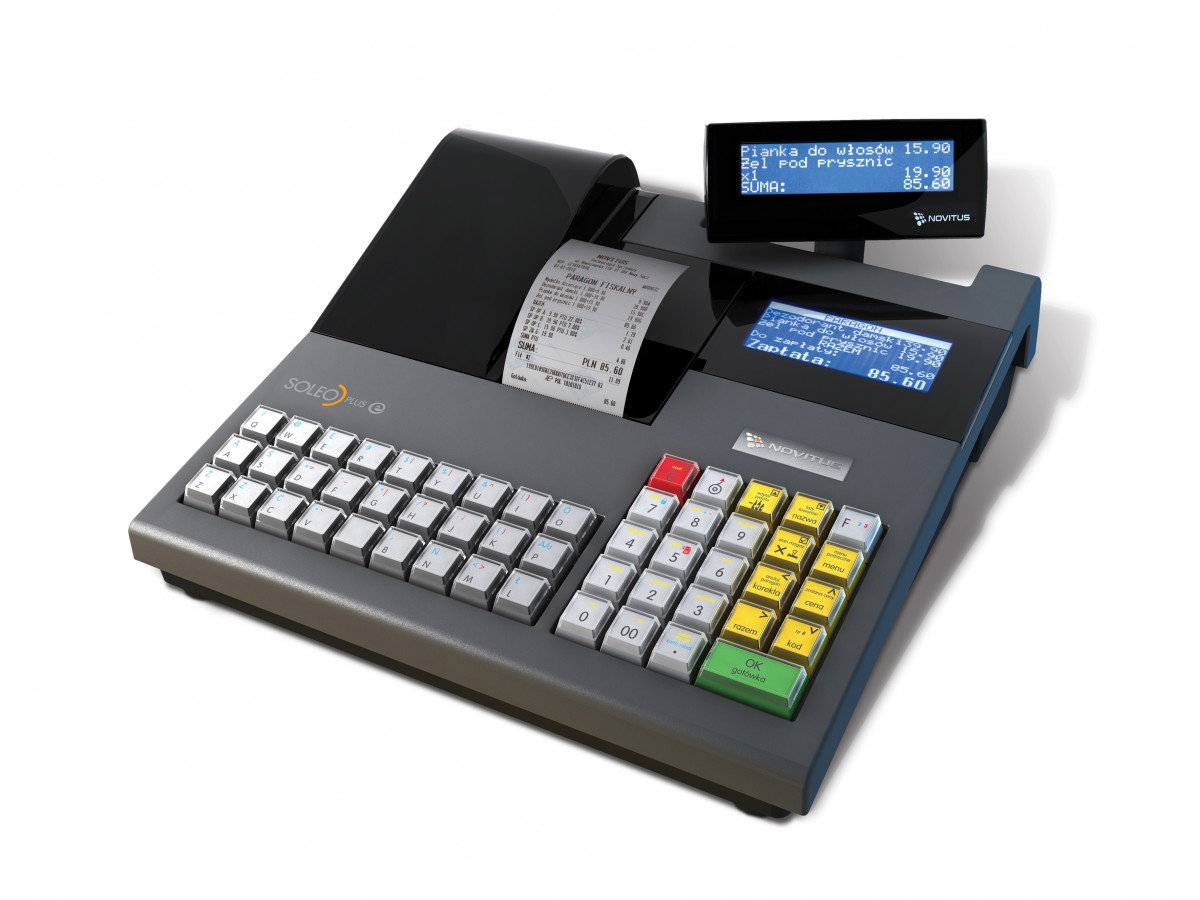 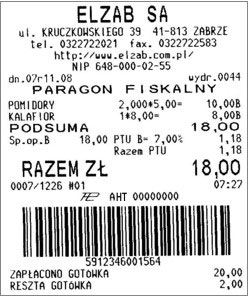 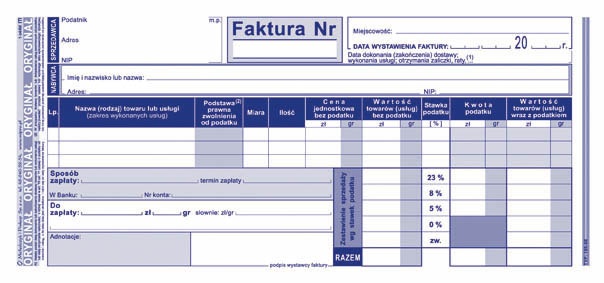